Potenzfunktionen Teil 3
Potenzfunktionen mit negativen, ungeradzahligen Exponenten
Hyperbel
Beispiele
Name
gemeinsame Punkte
Definitionsmenge
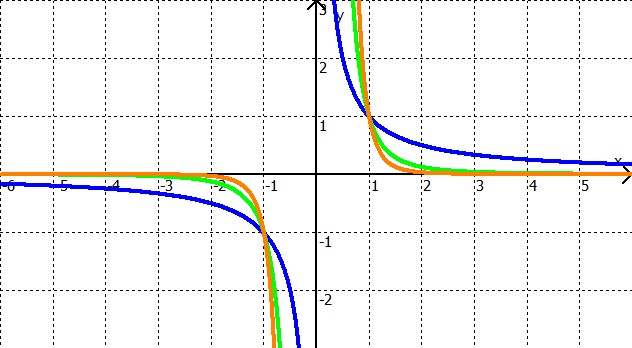 Wertemenge
punktsymmetrisch
Symmetrie
Monotonie